Banner Budget Reallocation Guide
General Guidelines 
Timeline
Using Self Service Banner to reallocate budgets
Reallocation Tips and Tricks
Each year, individual departments are given the opportunity to reallocate their operating budgets.
Included in this process: 
Budget reallocation for fund 110002, Unrestricted Operating Accounts (7XXXXX)
Not included in this process:
Budget reallocation for labor
Additional funds awarded
Approved roll-forward funds
Any other non-operating accounts
All accounts that do not qualify for this process will be added or reallocated by the Budget Office.
General Guidelines
Each year, individual departments are given the opportunity to reallocate their 
operating budgets. 

This includes:
	Budget reallocation for Fund 110002, Unrestricted Operating
	Accounts (7XXXXX)

Not included in this process: 
Budget reallocation for labor (salaries and benefits)
Additional funds awarded
Approved roll forward funds
Any other non-operating accounts

All accounts that do not qualify for this process will be added or reallocated by the 
Budget Office.
Timeline
Using Self-Service Banner (SSB) to Reallocate Budgets
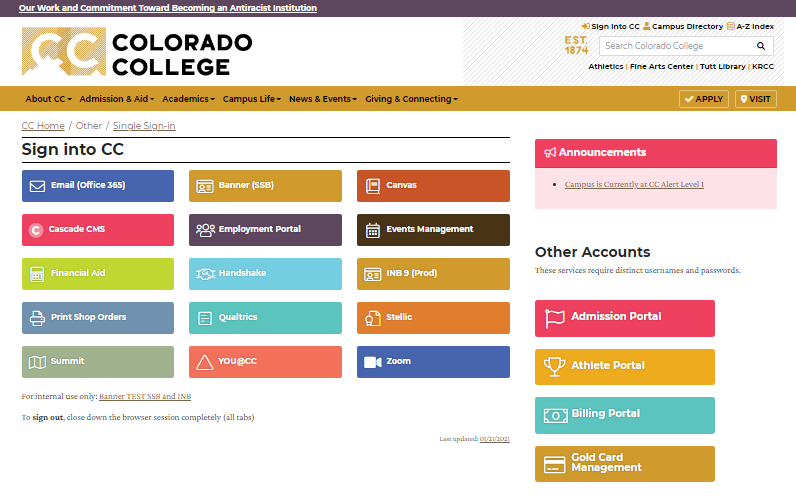 Sign in to Colorado College and select Banner (SSB).
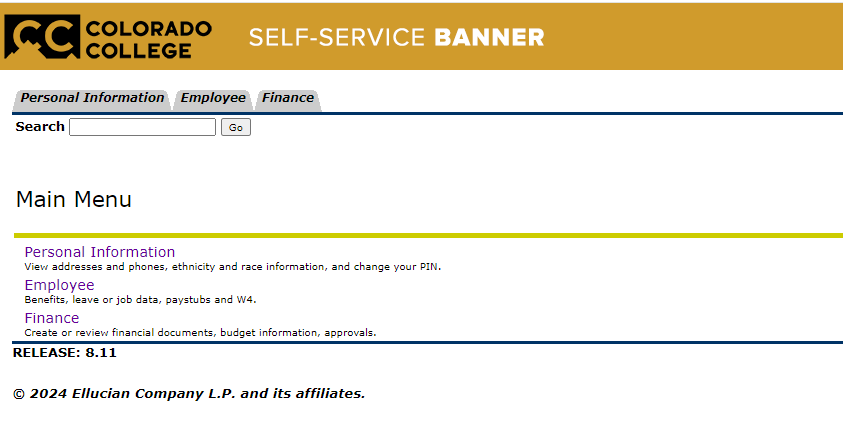 From the top of the page, select the Finance tab.  Or, select Finance under the main menu.
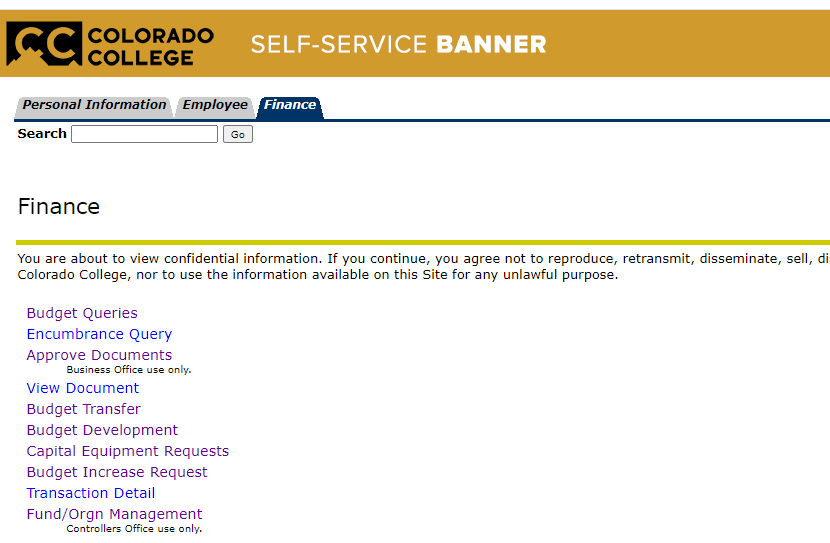 Select Budget Development.
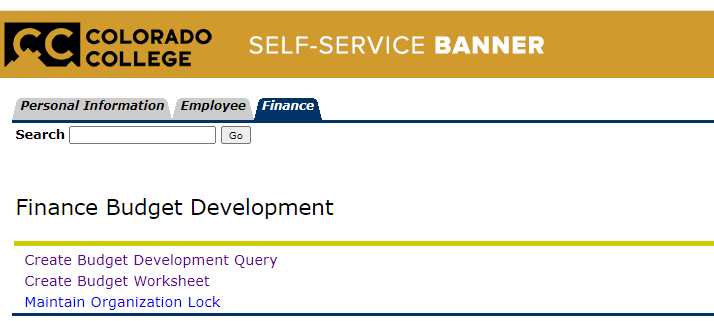 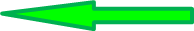 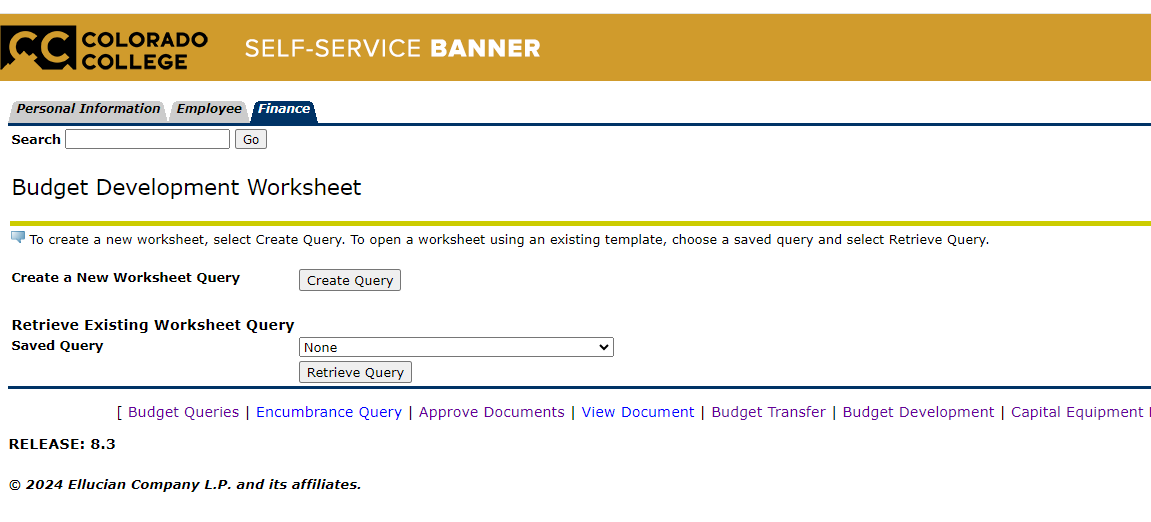 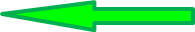 Select either “Create Query” or “Retrieve Query”.
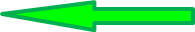 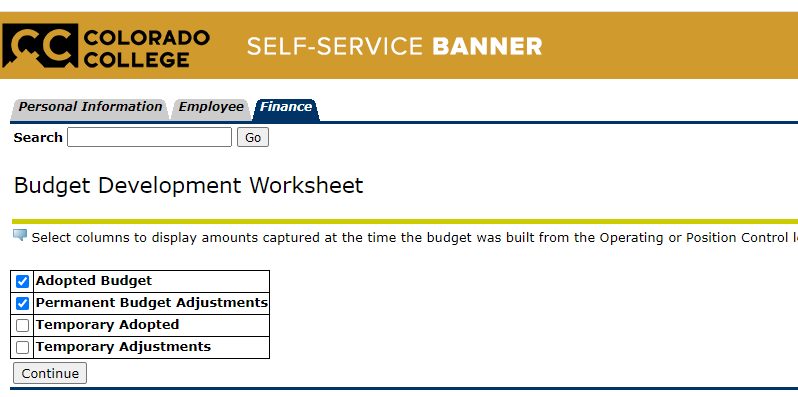 Check the boxes for “Adopted Budget” and “Permanent Budget Adjustments” only.
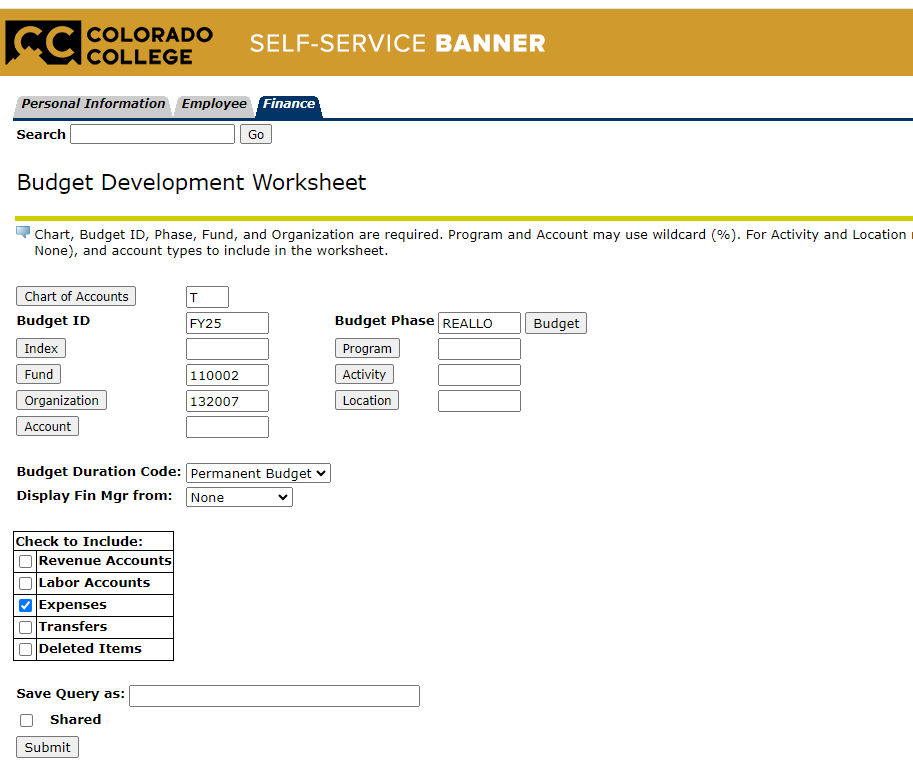 Chart of Accounts = T
Budget ID = FYXX (for example: you are reallocating for the next Fiscal Year)
Budget Phase = REALLO
Fund = 110002
Org = The organization you are changing
Budget Duration Code = Permanent
Check to include = Expenses
Save Query as = Name your query
Shared box = click only if you want others to access your query

SUBMIT
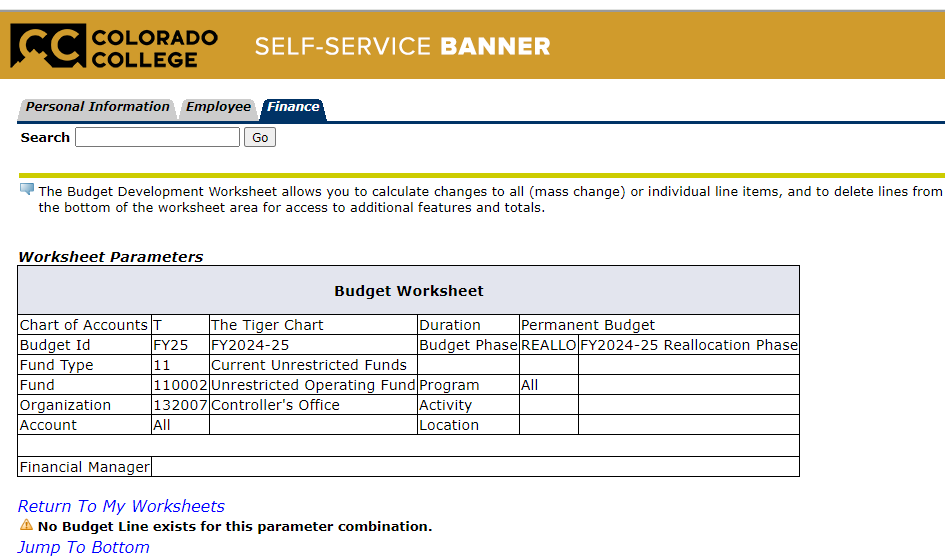 The parameters entered are summarized at the top of the page.
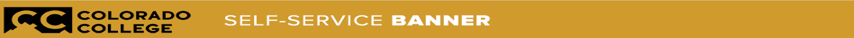 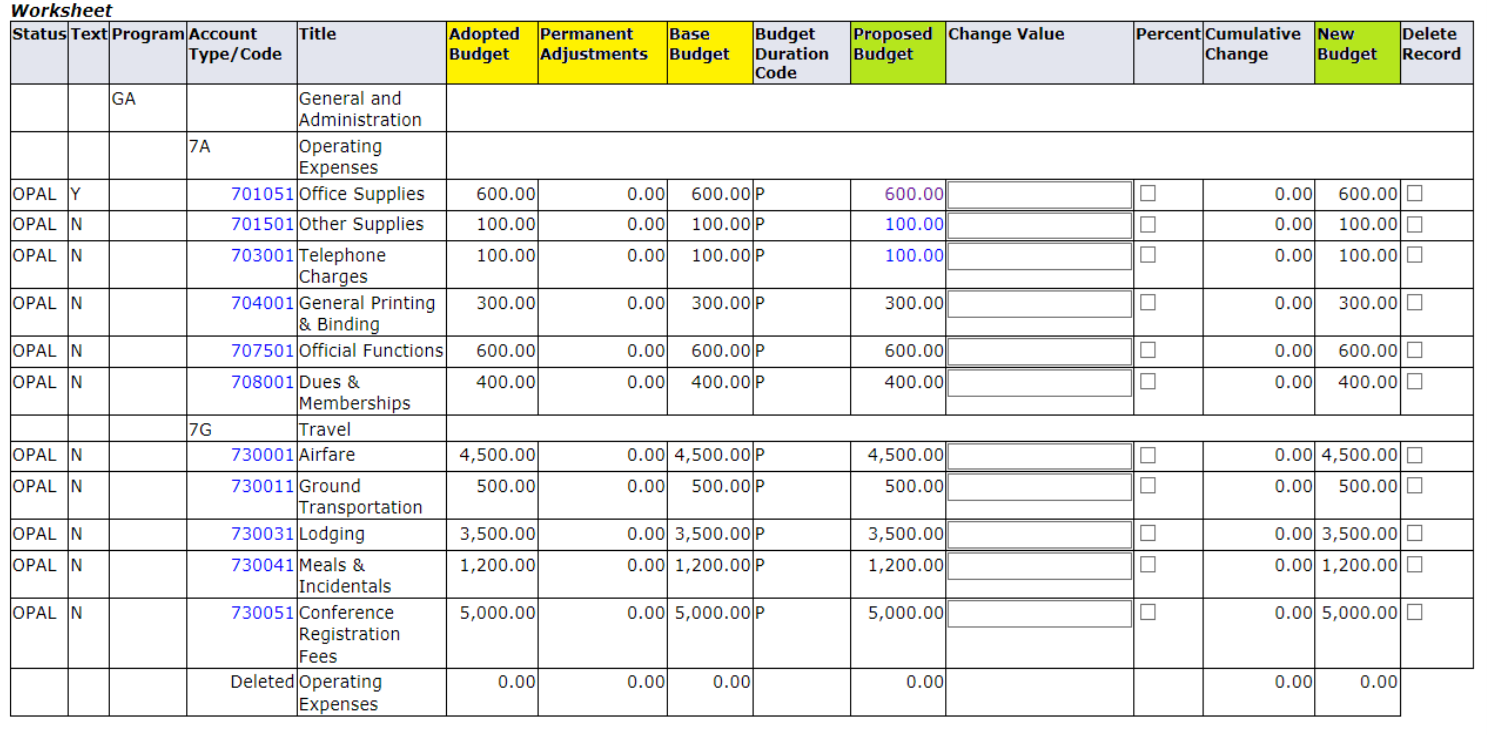 Adopted Budget = Budget loaded at the beginning of the fiscal year

Permanent Budget Adjustments = changes made during the fiscal year that will become part of your permanent budget

Base Budget = Budget after adjustments (Adopted budget +/- adjustments)
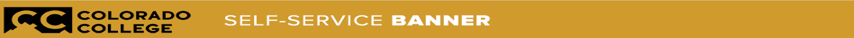 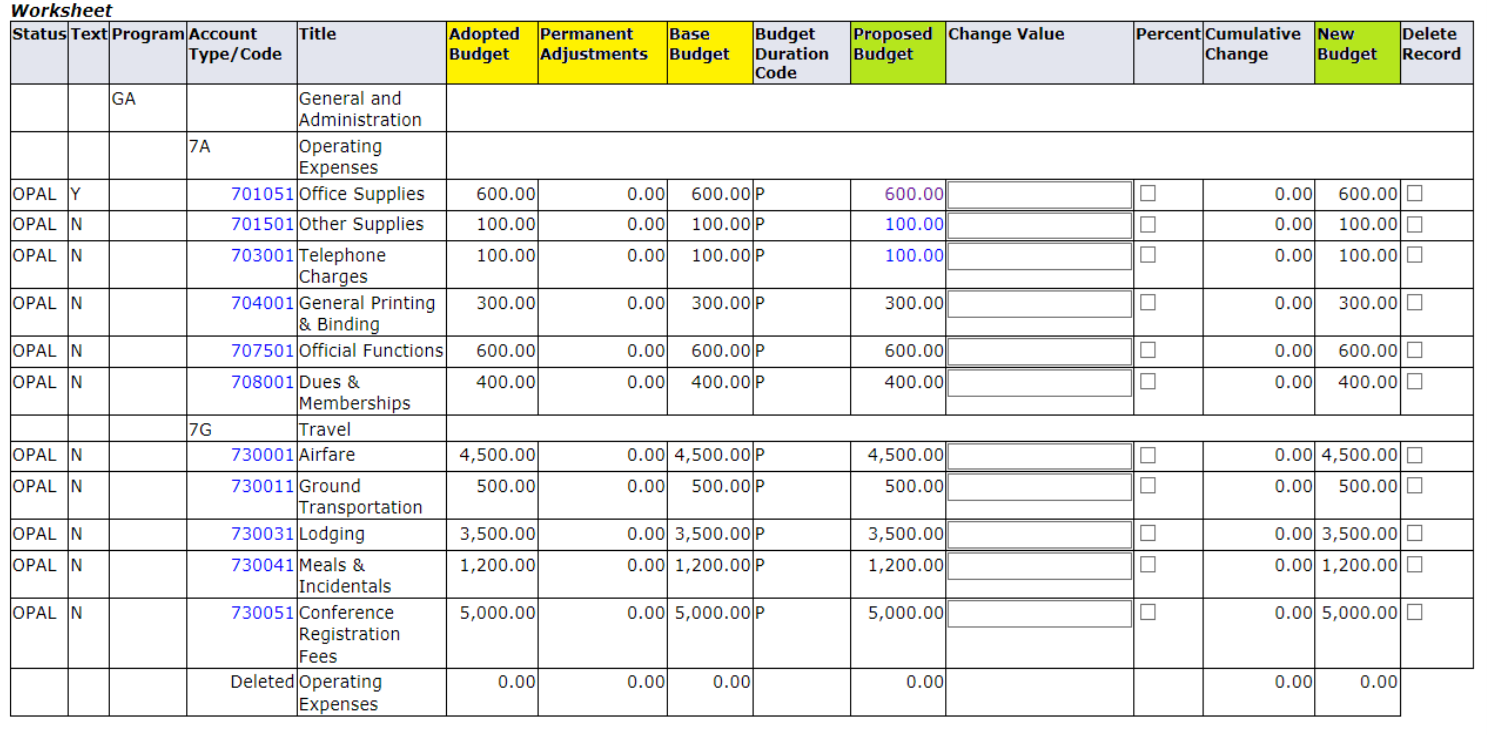 Initially, both the Base Budget and the Proposed Budget will be equal.

The New Budget is updated after changes are posted.
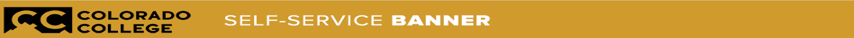 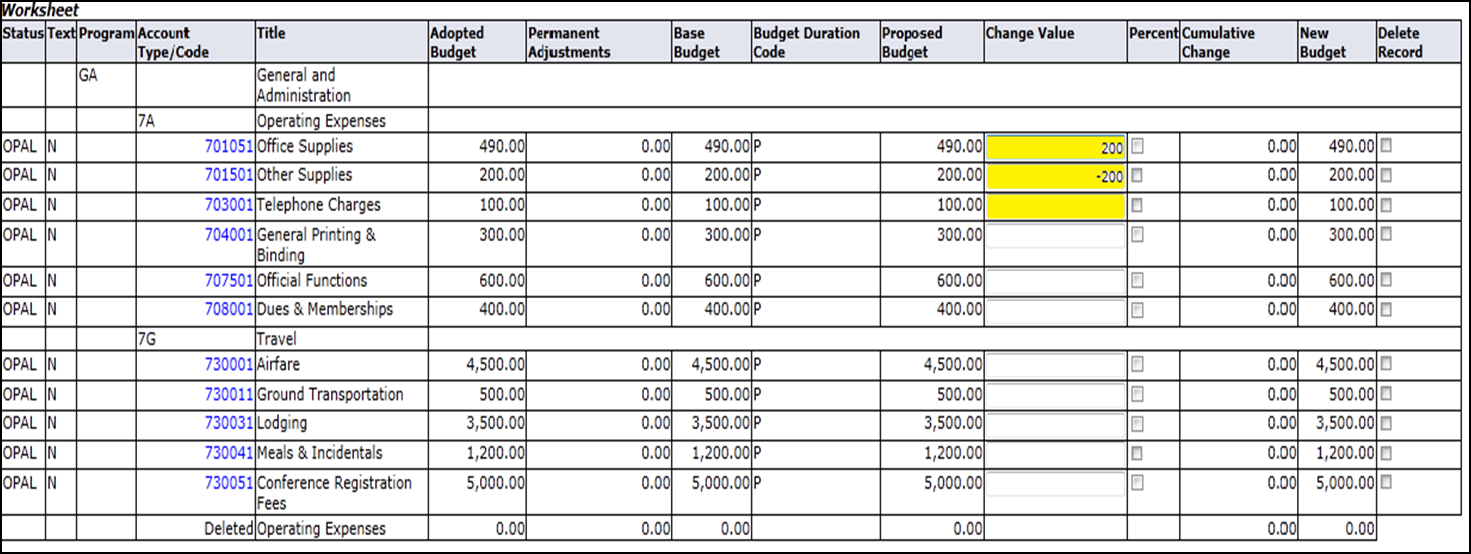 Enter all changes in the Change Value column
Scroll down and select Calculate to see the cumulative changes
To remove changes and return to the original budget, select Requery
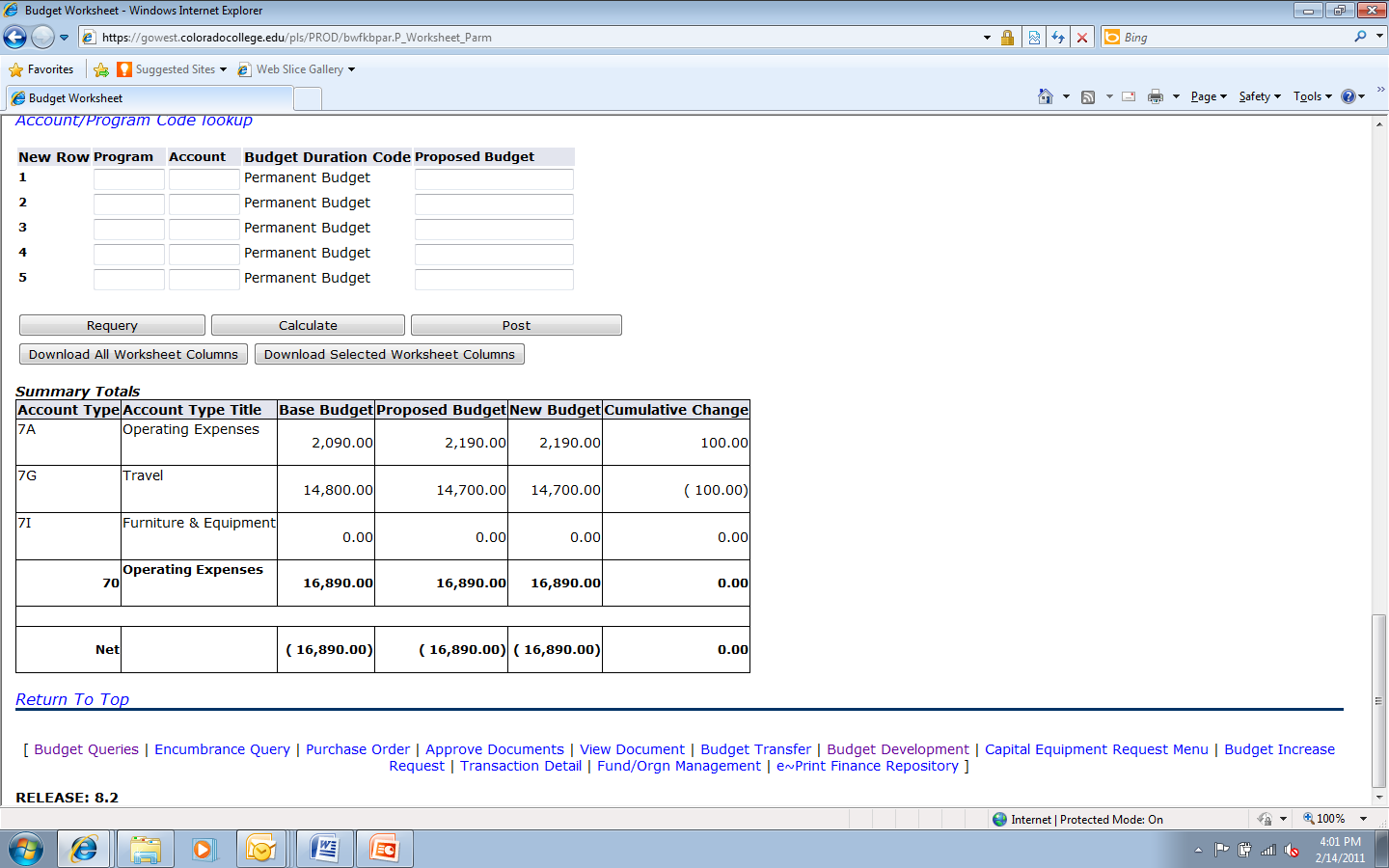 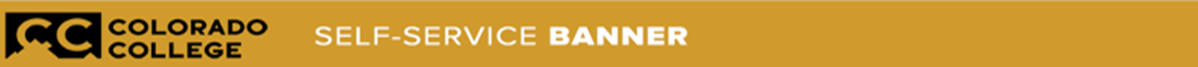 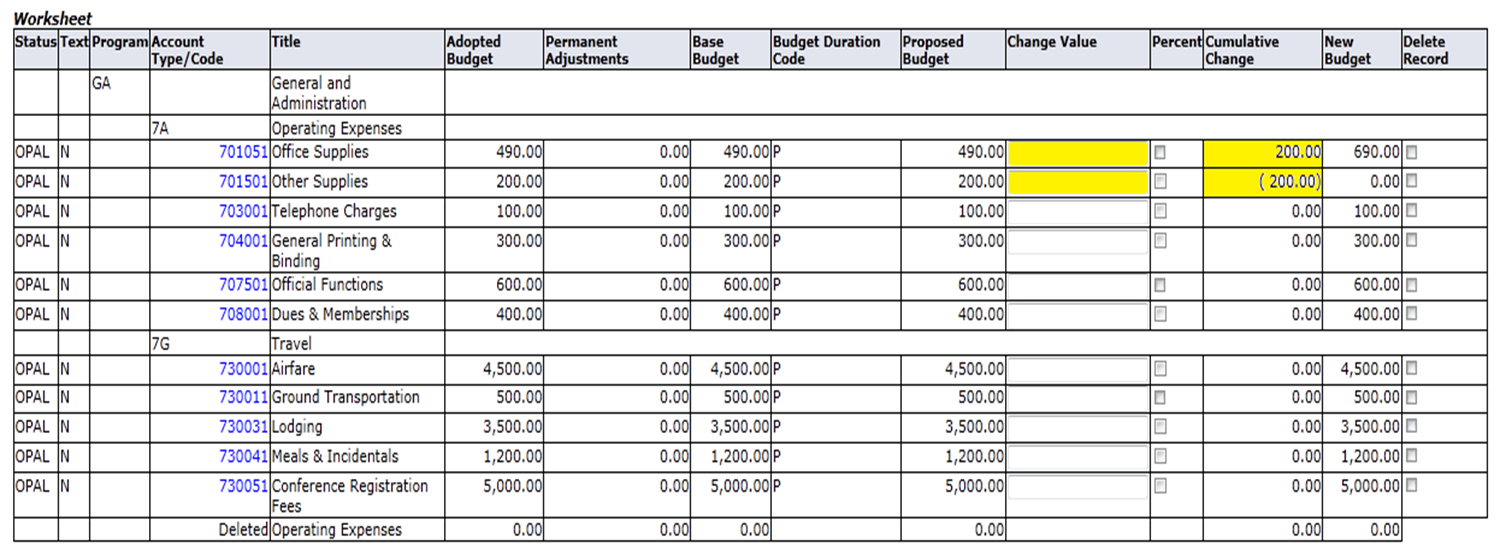 After Calculating, change values will move to the Cumulative Change column and update the New Budget
Make sure the sum of all Cumulative Changes equal Zero!
Verify the New Budget Amount is as expected and if so, select Post
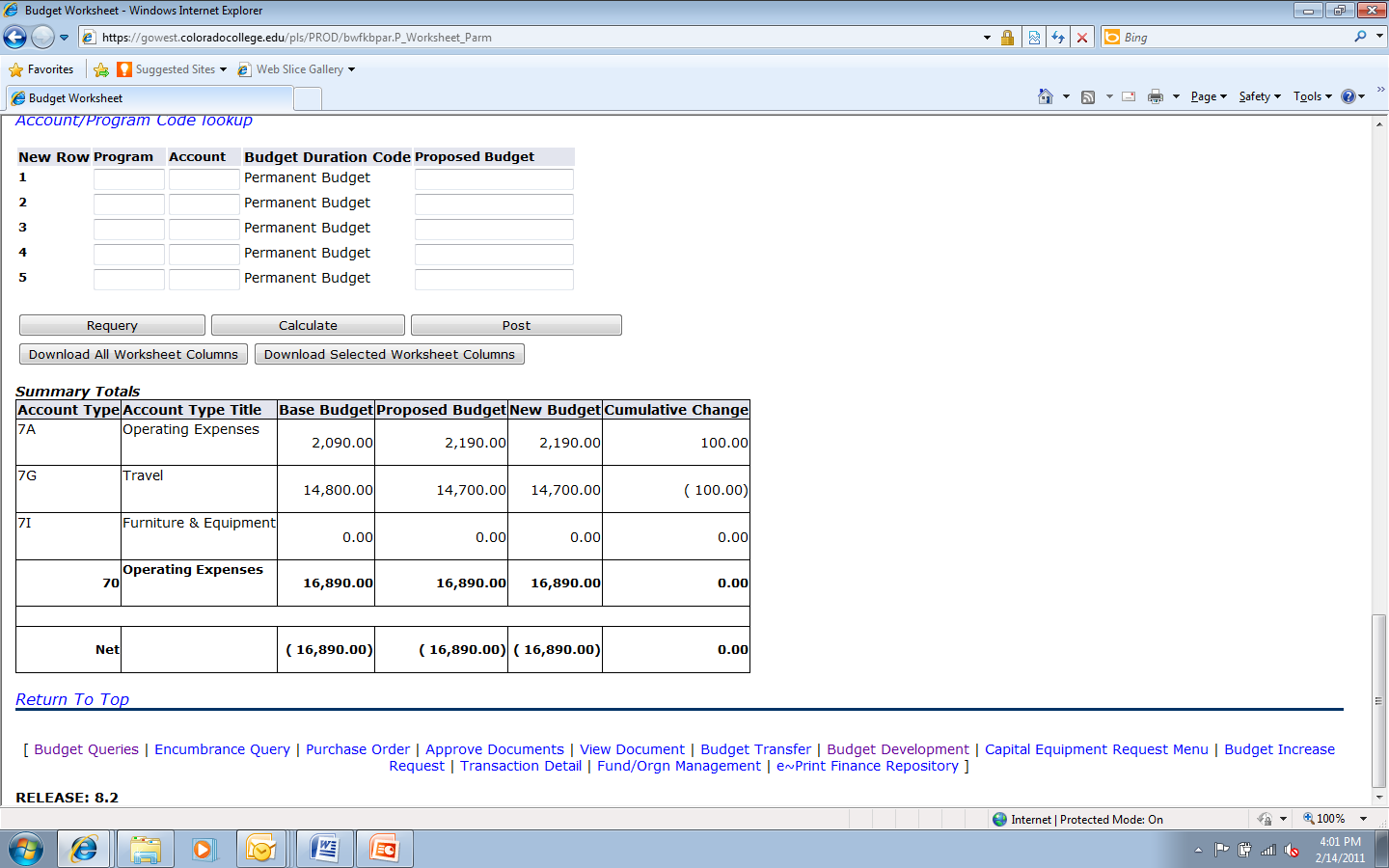 Adding or Deleting Accounts
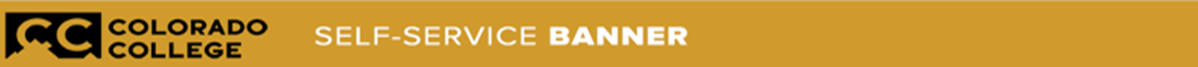 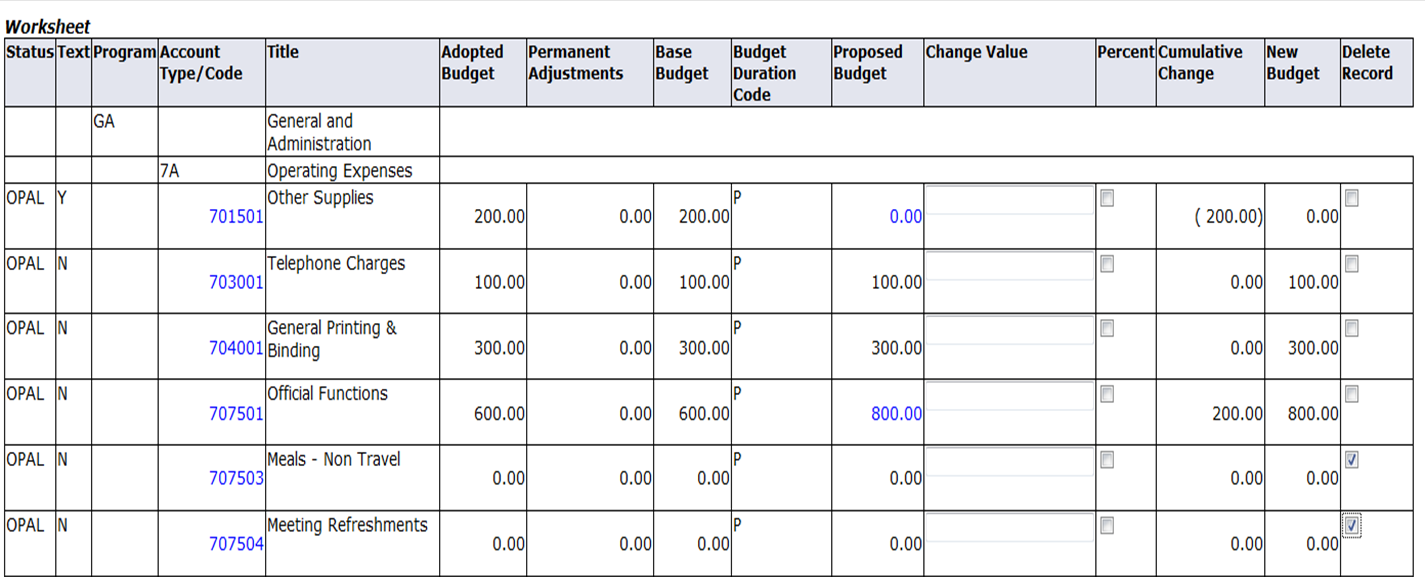 Delete an Account:
Select the Delete Record box next to the account you want to delete
If the account has an exiting budget amount, you must reallocate that amount before selecting Delete Record
Post the entry
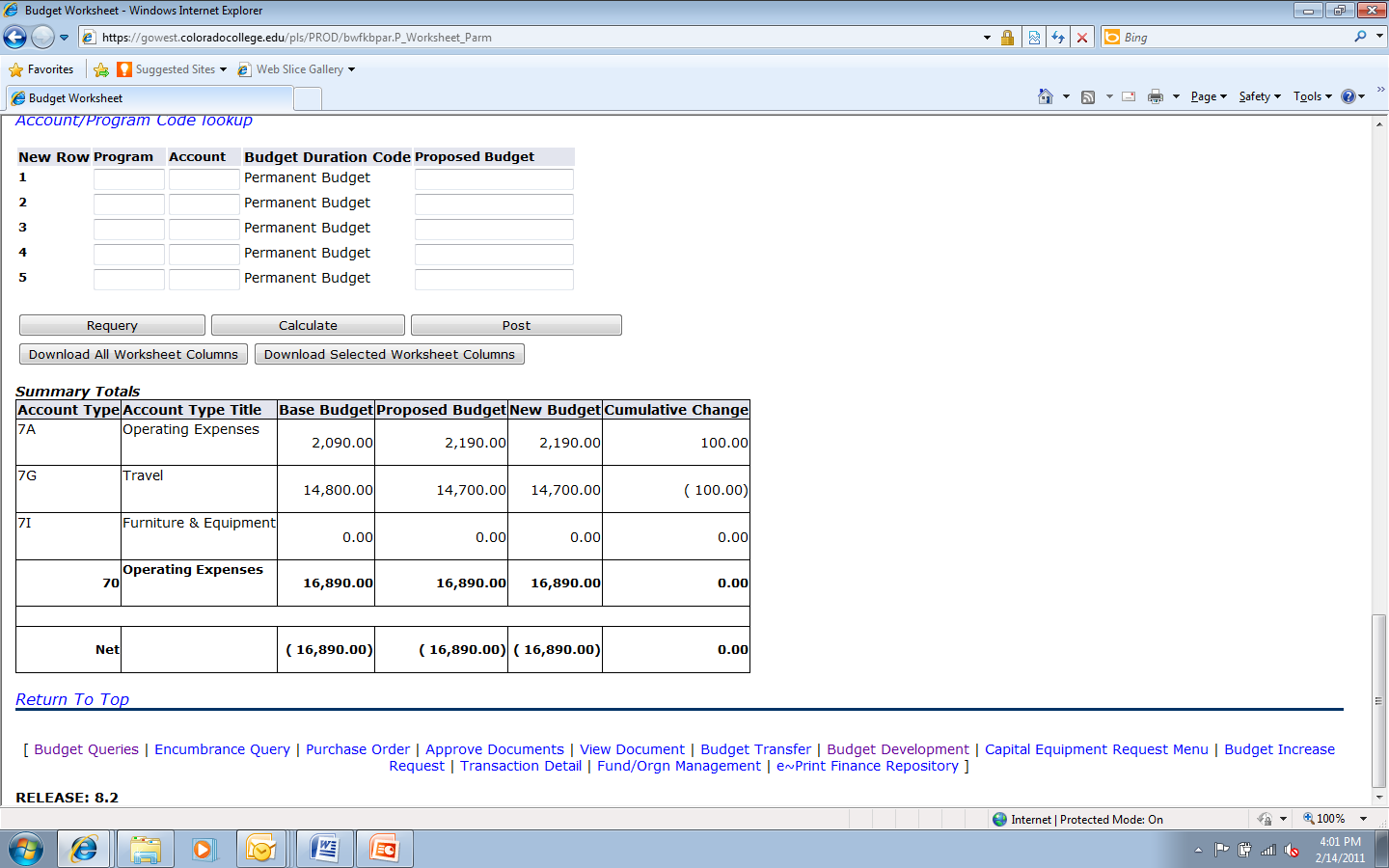 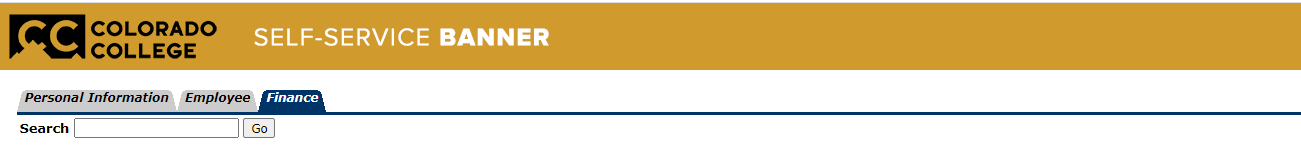 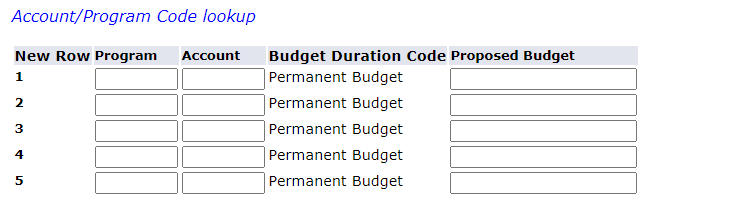 Add an Account:
Complete the Program, Account, and Proposed Budget fields
If you do not know the account, click on Account/Program Code lookup
This will bring up a new window
Here you can search by Account or Program Type
Make a note of the program/account (screen is read only)
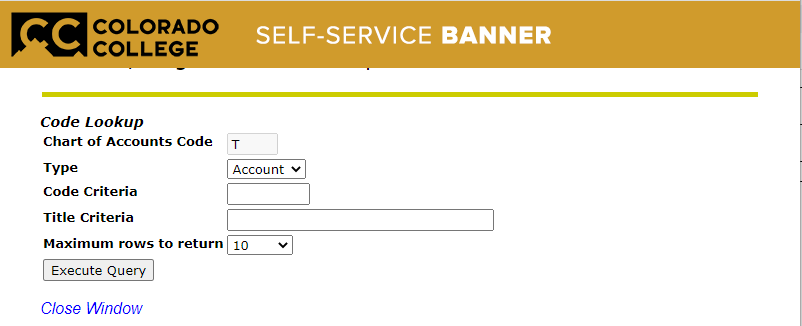 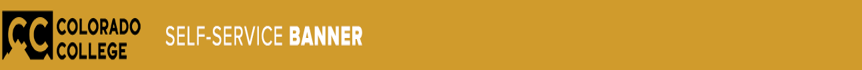 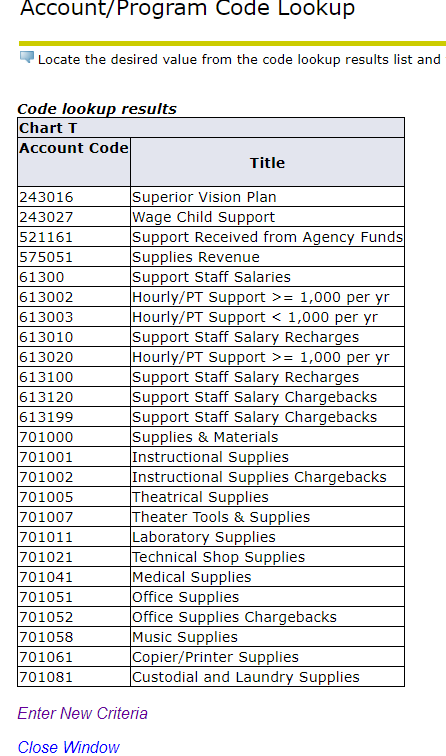 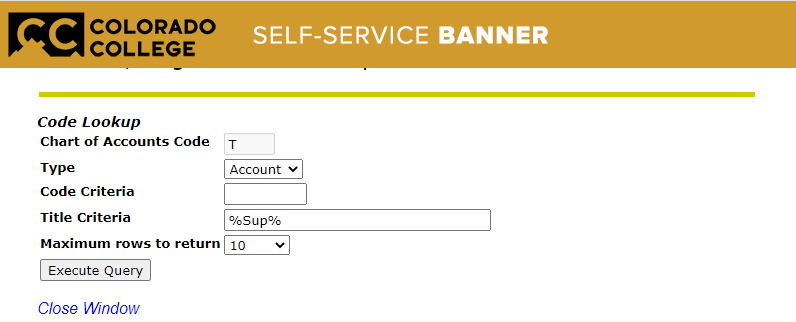 Add an Account:
Select Account
Use Wildcard (%) to find either the Account or Program
Select the Maximum rows to return for results
Execute Query to view results
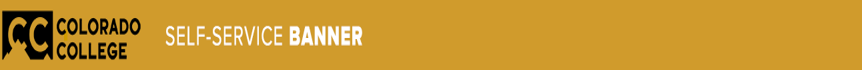 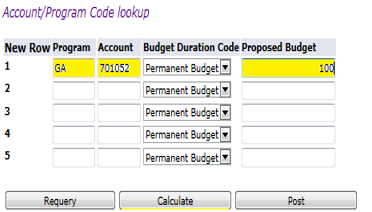 Add an Account:
Enter the Program, Account, and Proposed Budget
Calculate
The new line will be added to the worksheet
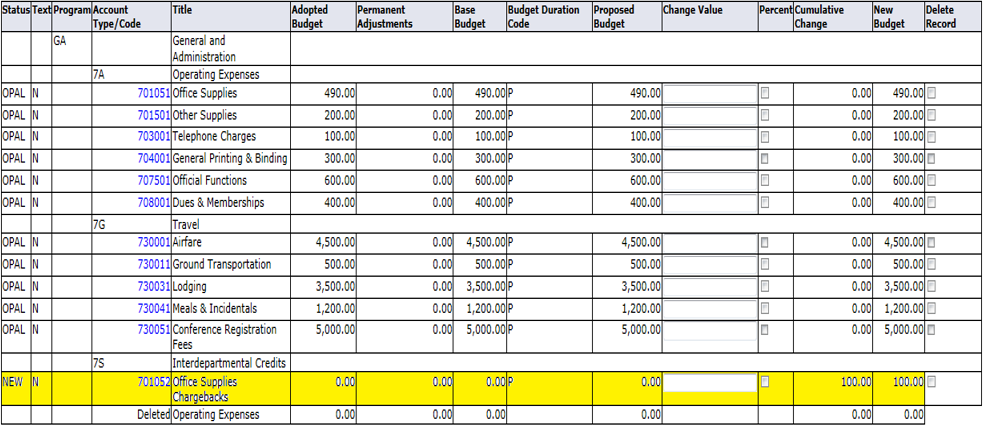 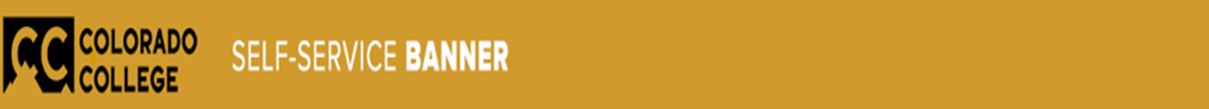 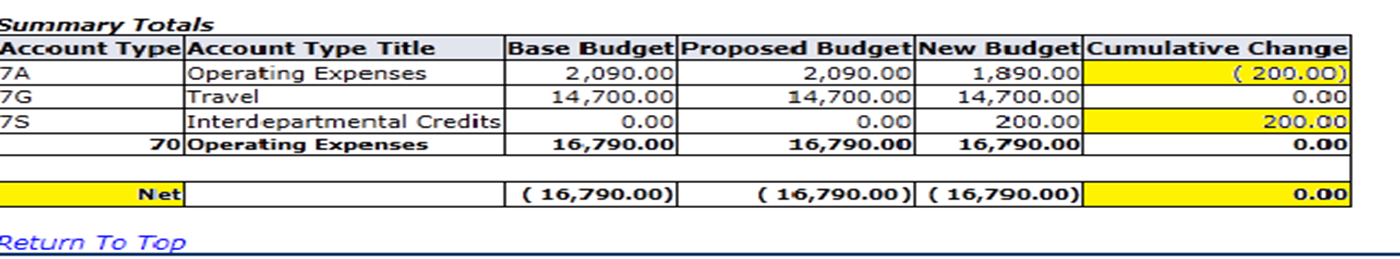 Double check changes and make certain that cumulative change equals zero!
Post the changes.
If more changes are needed after posting, simply start the process again (calculations will begin using the new proposed budget.
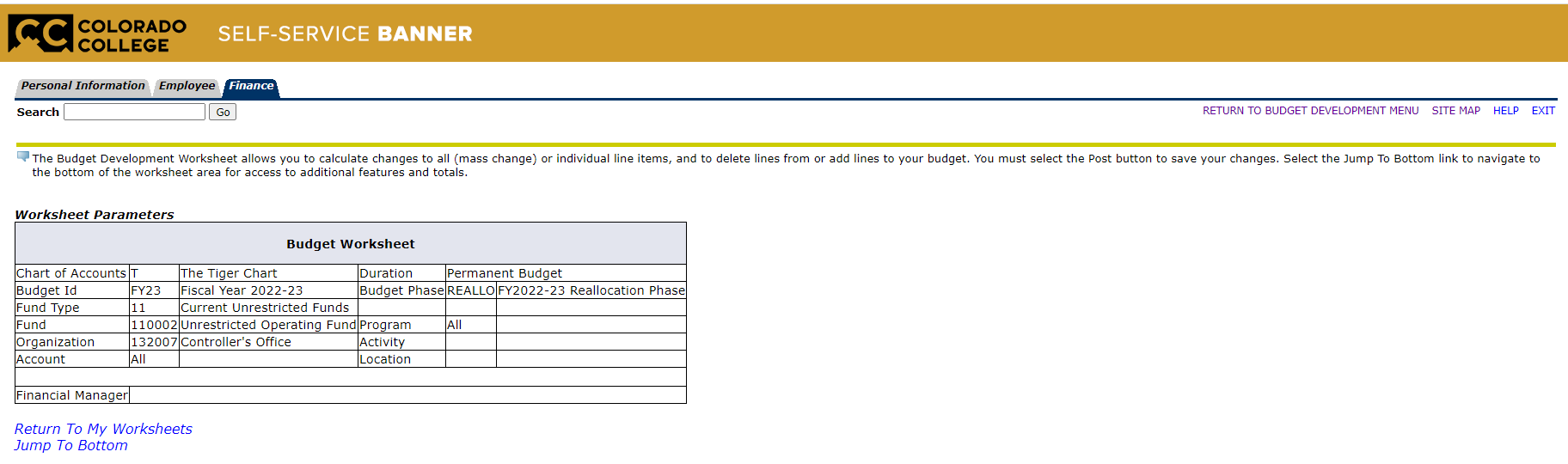 Exit the worksheet by either selecting EXIT at the top right of the page or by selecting Budget Development at the bottom of the page.
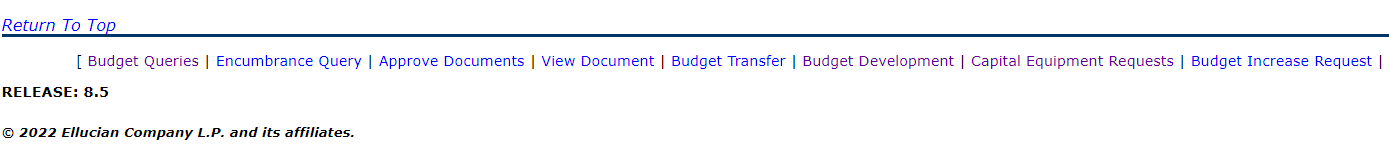 Reallocation Tips and Tricks
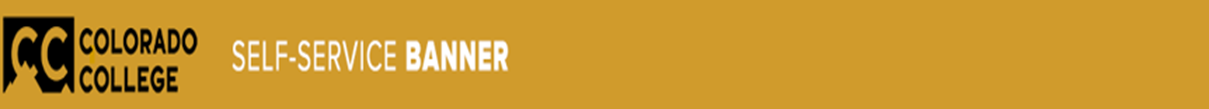 Download Option:
If you prefer to use a spreadsheet before entering changes, select Download All Worksheet Columns or Download Selected Worksheet Columns.  
The primary difference is that Download All Worksheet Columns may pull in additional information that is not necessary to this process.
Note that the spreadsheet is only a guide and is not part of the Reallocation Process.  You will still need to manually enter your changes.
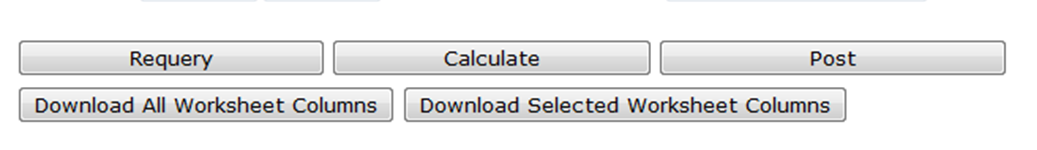 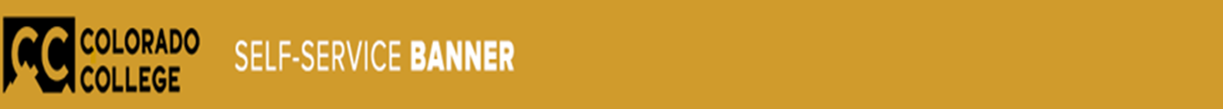 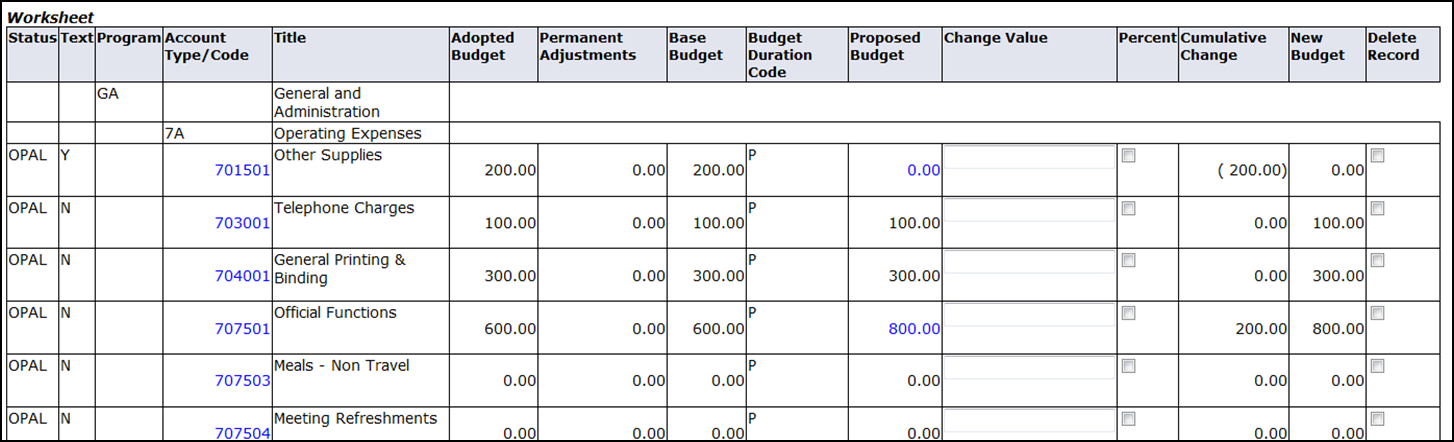 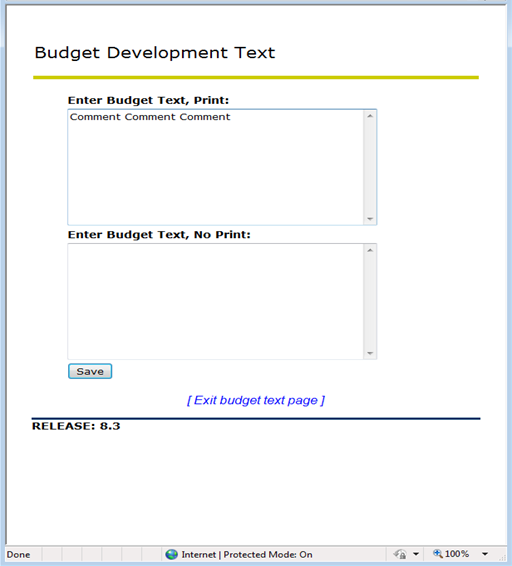 Comments Option:
To comment on changes, click on the account code
In the popup window, add comments as needed
Save
A “Y” in the Text field indicates that comments have been added to the account line
Thank you!
Need Help?

Call or email

Brian Cortez x6854 
bcortez2024@coloradocollege.edu